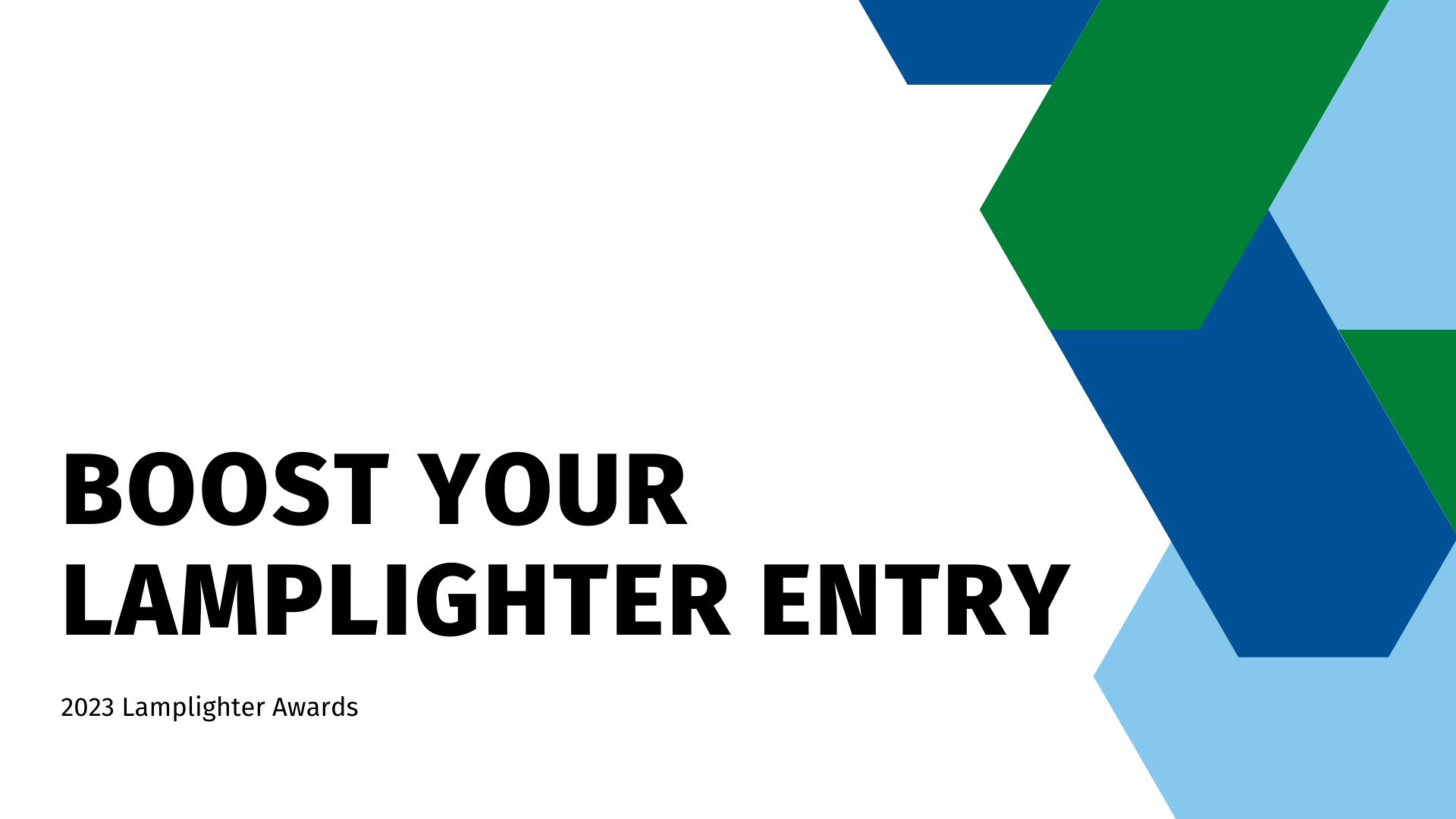 [Speaker Notes: Joining us is Susan McDonald, Communications Manager at Hartford Healthcare, NESHCo Board Mentor, and longtime Lamplighter competitor and winner. Please also welcome David Ball, President of Ball Consulting Group, and recipient of the 2022 Excellence in Writing Lamplighter Award.

Through this presentation, we will be providing an overview of the Lamplighter Awards competition and sharing simple tricks and tips to set you up for success this year.]
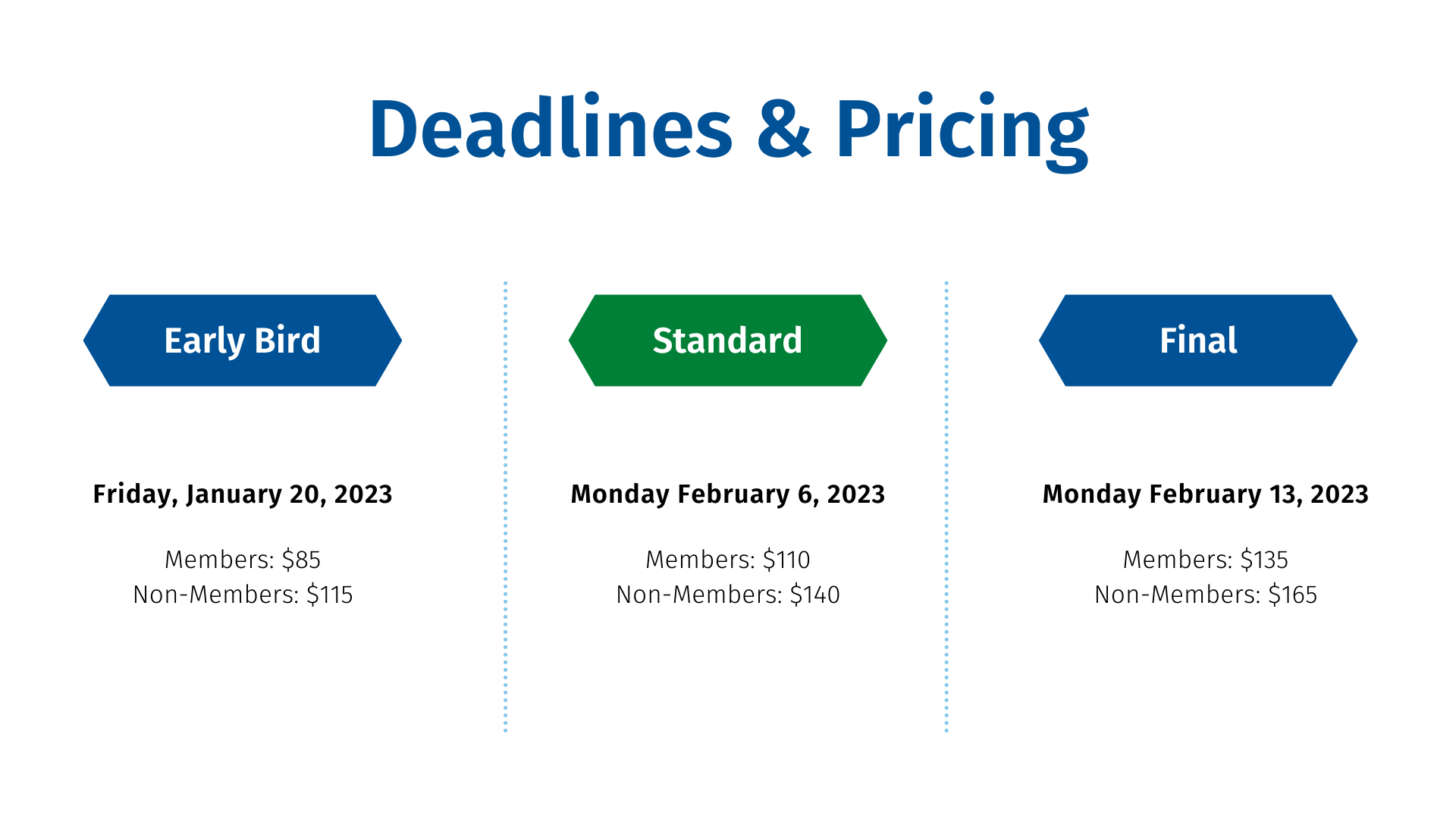 [Speaker Notes: To begin, here are important dates and deadlines to keep in mind over the next few weeks. While the Early Bird and Standard deadlines has now passed, there is still time to submit your Lamplighter Awards! 

Our final deadline comes each year in mid-February. We move quickly to get submissions reviewed and scored. Winners will be contacted in early March, but we will all have to wait until the Annual Lamplighter Awards Gala to reveal winner placements.

The Lamplighter Awards Gala will be held during the 2023 Annual Conference in Boston on Wednesday, June 3rd.]
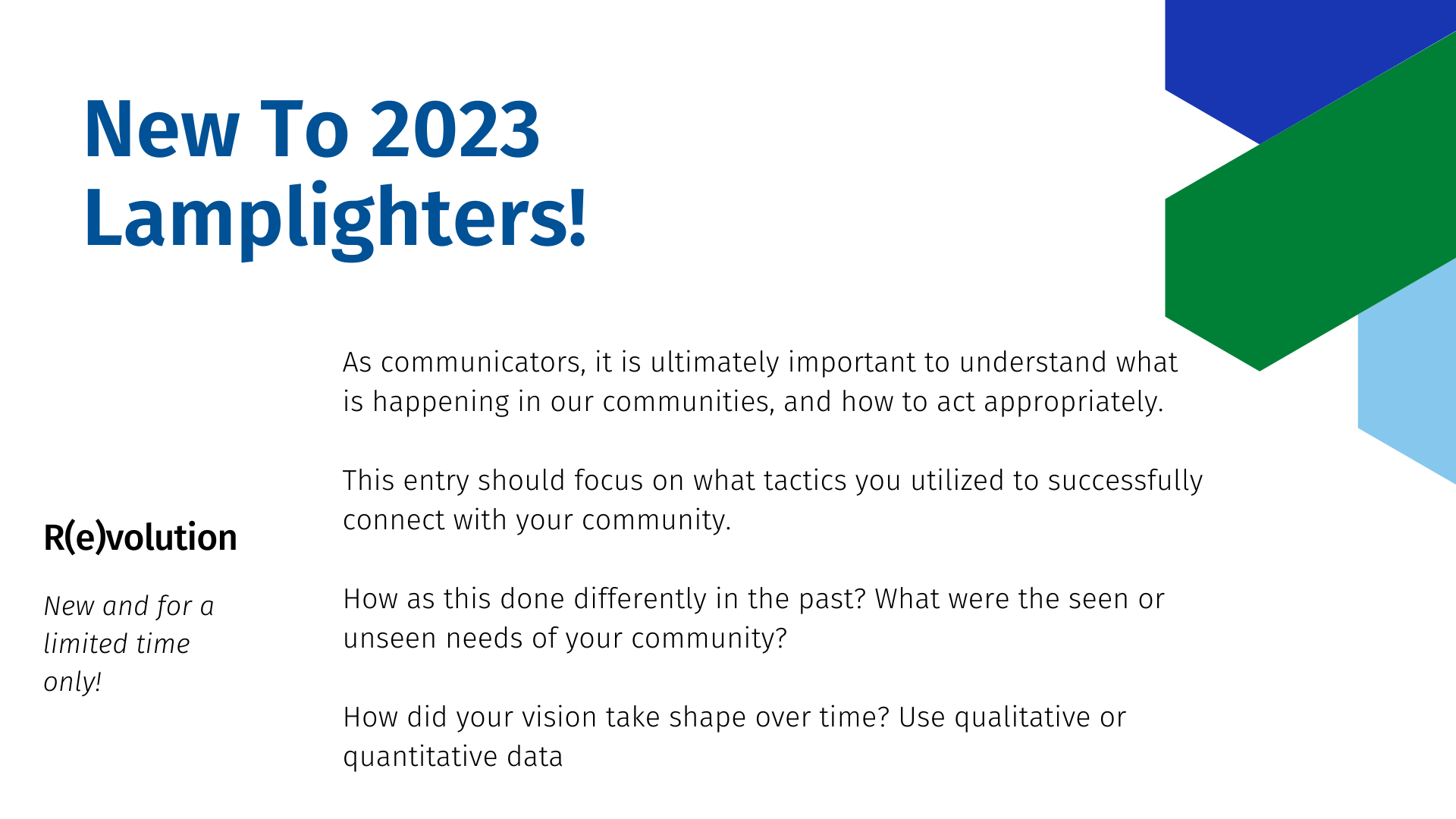 [Speaker Notes: In 2022, we introduced a limited Lamplighter category to celebrate the Annual Conference theme each year. 

For 2023, this category embodies the conference theme of The Next Revolution. This theme looks closely at change: both revolutionary, impactful, and immediate change, and evolutionary, methodical, and adaptive change. As communicators, it is ultimately important to understand what is happening in our communities, and how to act appropriately. 

This entry should focus on what tactics you utilized to successfully connect with your community. How is this done differently in the past? What were the seen or unseen needs of your community? How did your vision take shape over time?]
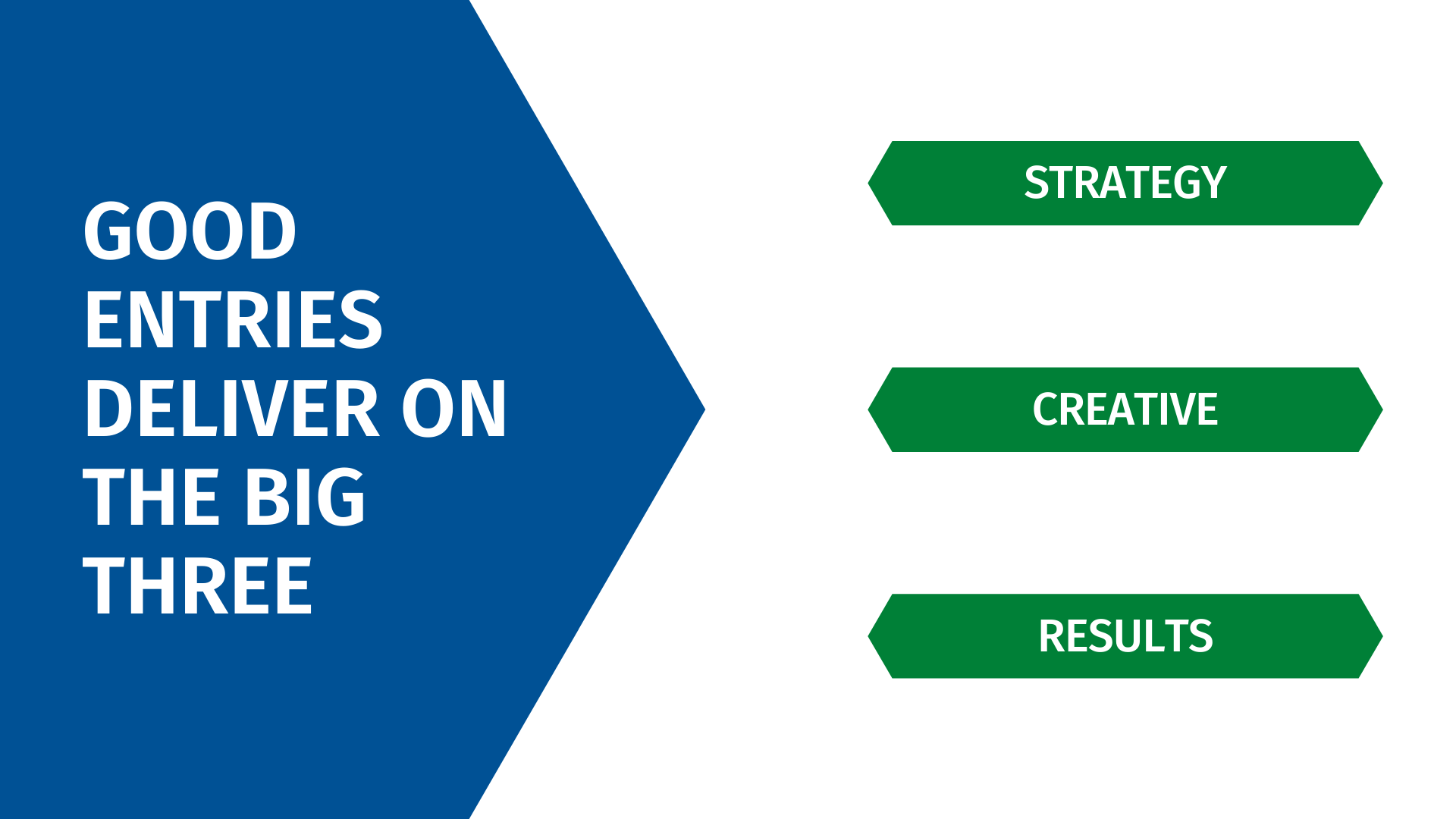 [Speaker Notes: Successful entries keep in mind these three components:

The Strategy of the project or initiative. What was your starting vision and goals?
The Creative thought process and collateral. 
And of course, the Results of the campaign, both qualitative and quantitative.]
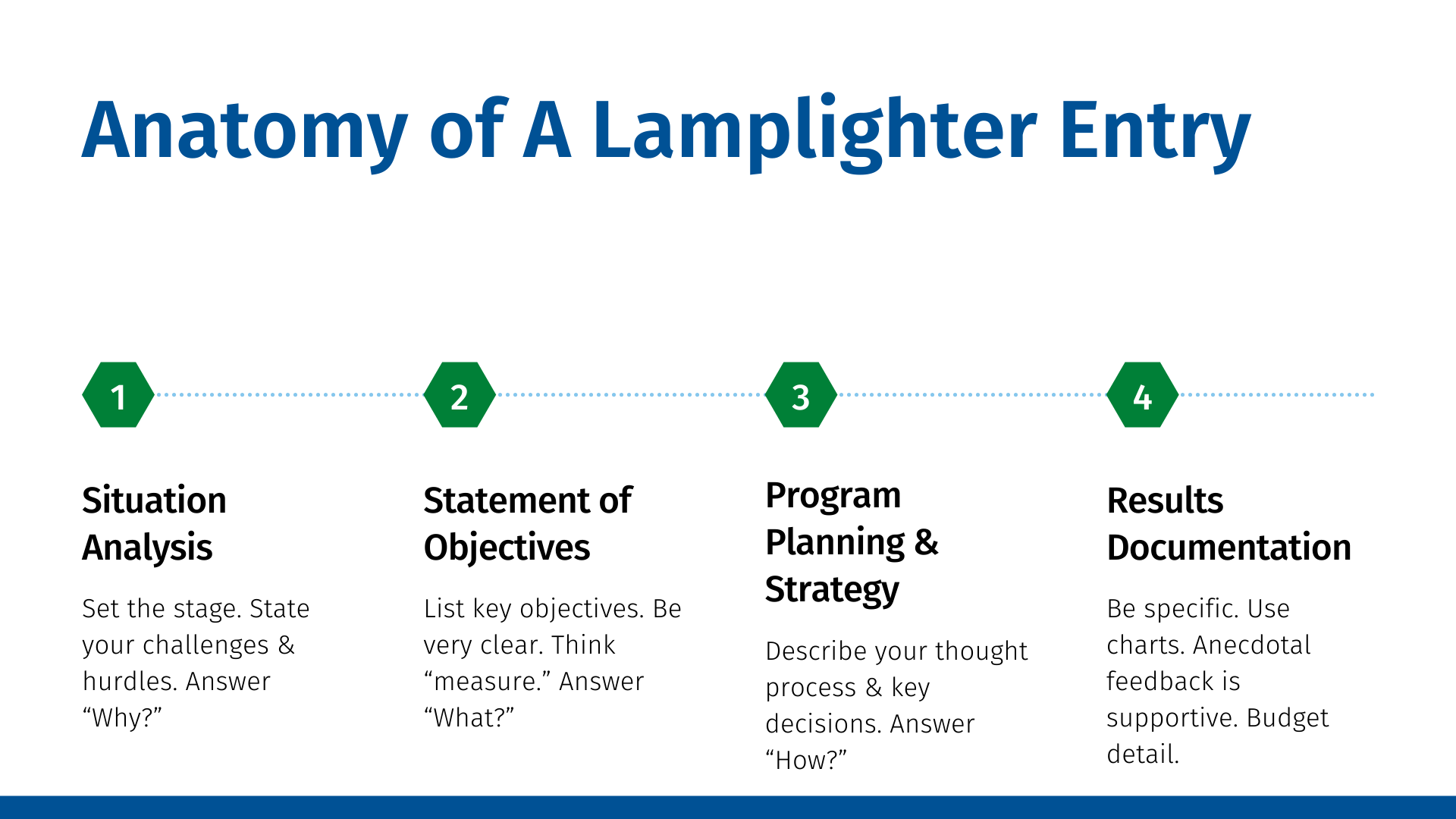 [Speaker Notes: These are the 4 key sections of the Lamplighter submission form.

The Situation Analysis sets the stage for your campaign. What was the purpose of this project? What were the needs, wants and challenges? In other words: the WHY?
Now that we understand why your project exists, we want to understand your mission. The Statement of Objectives helps us to understand exactly what were the goals and objectives. What was your intention?
Program Planning and Strategy will answer HOW? How did you accomplish these goals? Did you accomplish your original goals or did your plan change over time? Describe your thought process and key decisions that lead to the results.
And lastly, the Results. It’s time to brag and tell us your successes. Be specific. Use charts, data, even anecdotal feedback is supportive. This information is of course confidential and will not be publicly shared. Let the numbers speak for themselves.]
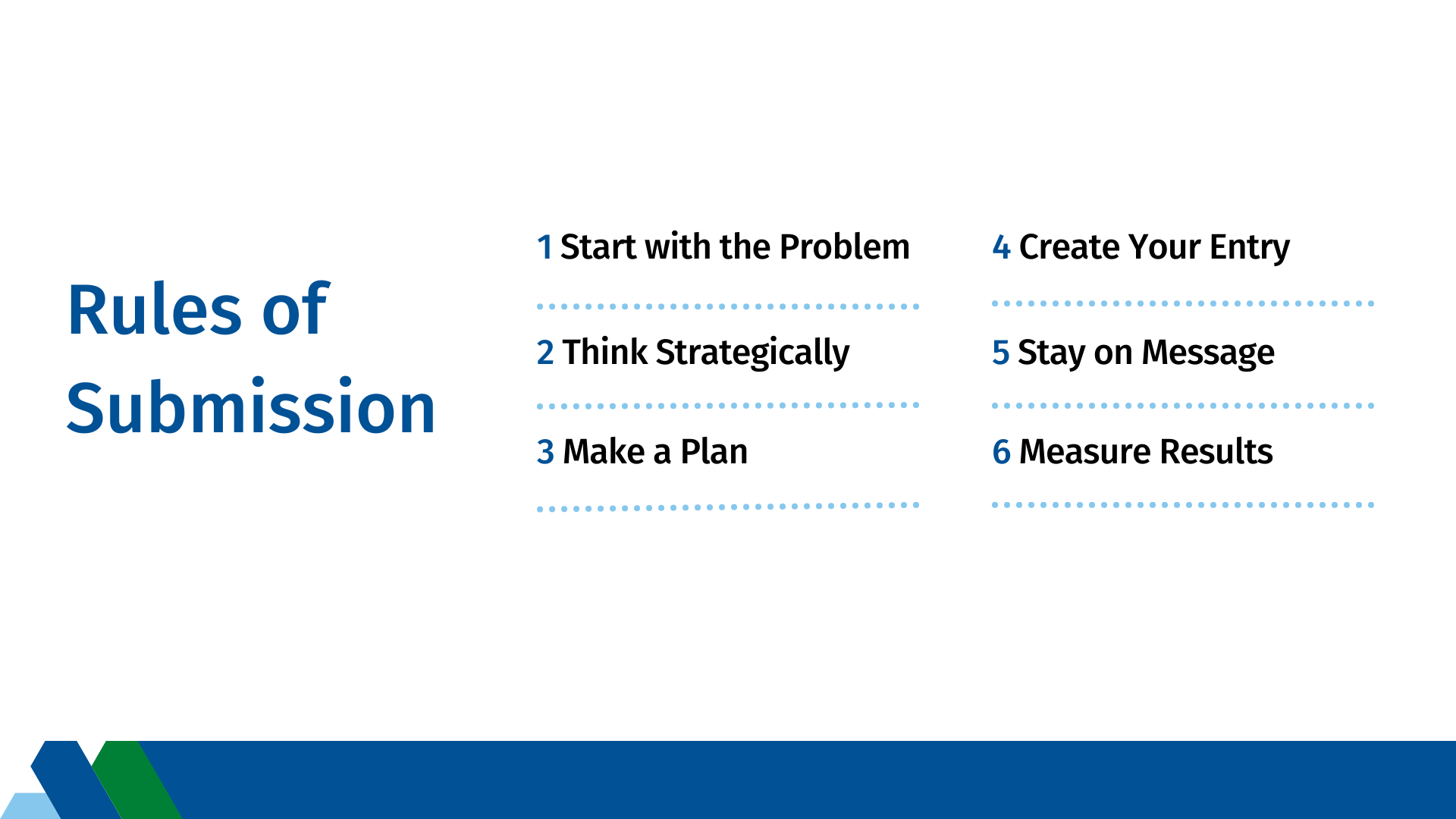 [Speaker Notes: What are the guiding rules of a submission?

Start with the problem. Whether it is as simple as getting a message out, or navigating crisis communications, we need to understand the problem before we can see the solution. How did your project start?
Think strategically but be sure to guide us through your thought process. You are telling us the story of your work. What do you want us to take away from your project?
Get organized and make a plan. The best way to approach your entry is to think ahead about what key points you want to highlight to the judges.
Create your entry. It doesn’t have to be done in one sitting. You can save and pick up where you left off.
Stay on message. Don’t forget those key points you want the judges to take home.
Measure the results. Collect the data and feedback and package it up for the judges.]
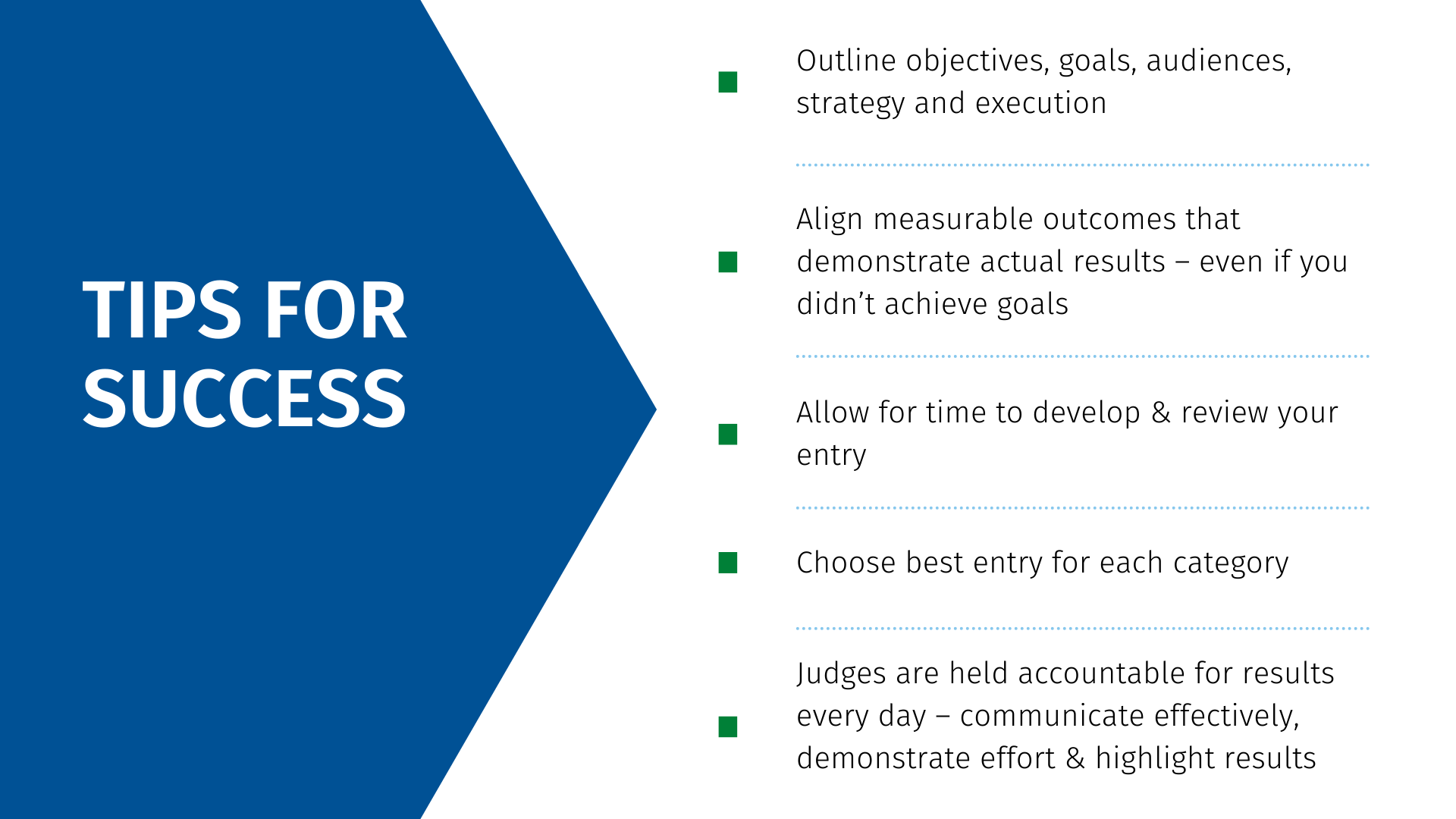 [Speaker Notes: What are some pro tips to keep in mind?

Outline objectives, goals, audiences, strategy, and execution ahead of writing your submission
Show the judges the data. Even if you didn’t achieve all your goals or even hit your original objectives. What made this campaign successful? What did you learn?
Allow for time to develop and review your entry. Again, you don’t have to write your submission all at once! It is always helpful to start a draft and then give some time to think and review.
Yes, choose the best entry for each category. But, also think about how your project fits into different categories. Can you look at your campaign from a different angle? Does it fit into just one category or multiple?
The judges reviewing the Lamplighters are our peers. Think about what you would want to see to fully understand, and appreciate, your own campaign.]
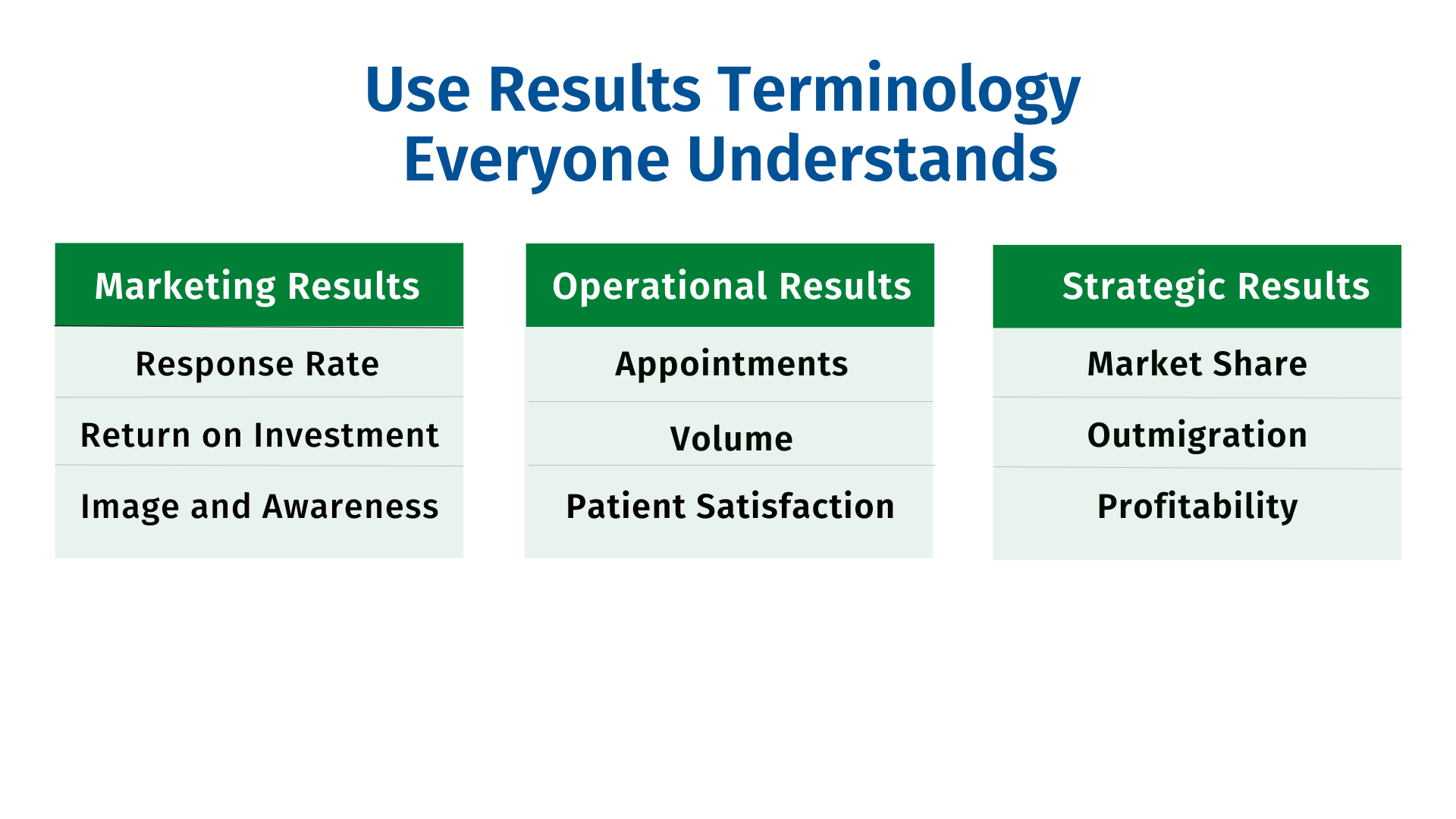 [Speaker Notes: Make your entries easy to understand. While we do match judges with their preferred categories and areas of expertise, there will be judges of different knowledge levels.  Make sure to touch on the results terminology that everyone understands. 

Marketing Results
Response rate, ROI, and brand awareness. Share click-rates, engagement rates, measurable results that demonstrate your success.

Operational Results
Show the number of appointments, the volume of patient flow, and patient satisfaction scores and comments are always great to share. 

Strategic Results
Did sales increase? What this campaign profitable? Did]
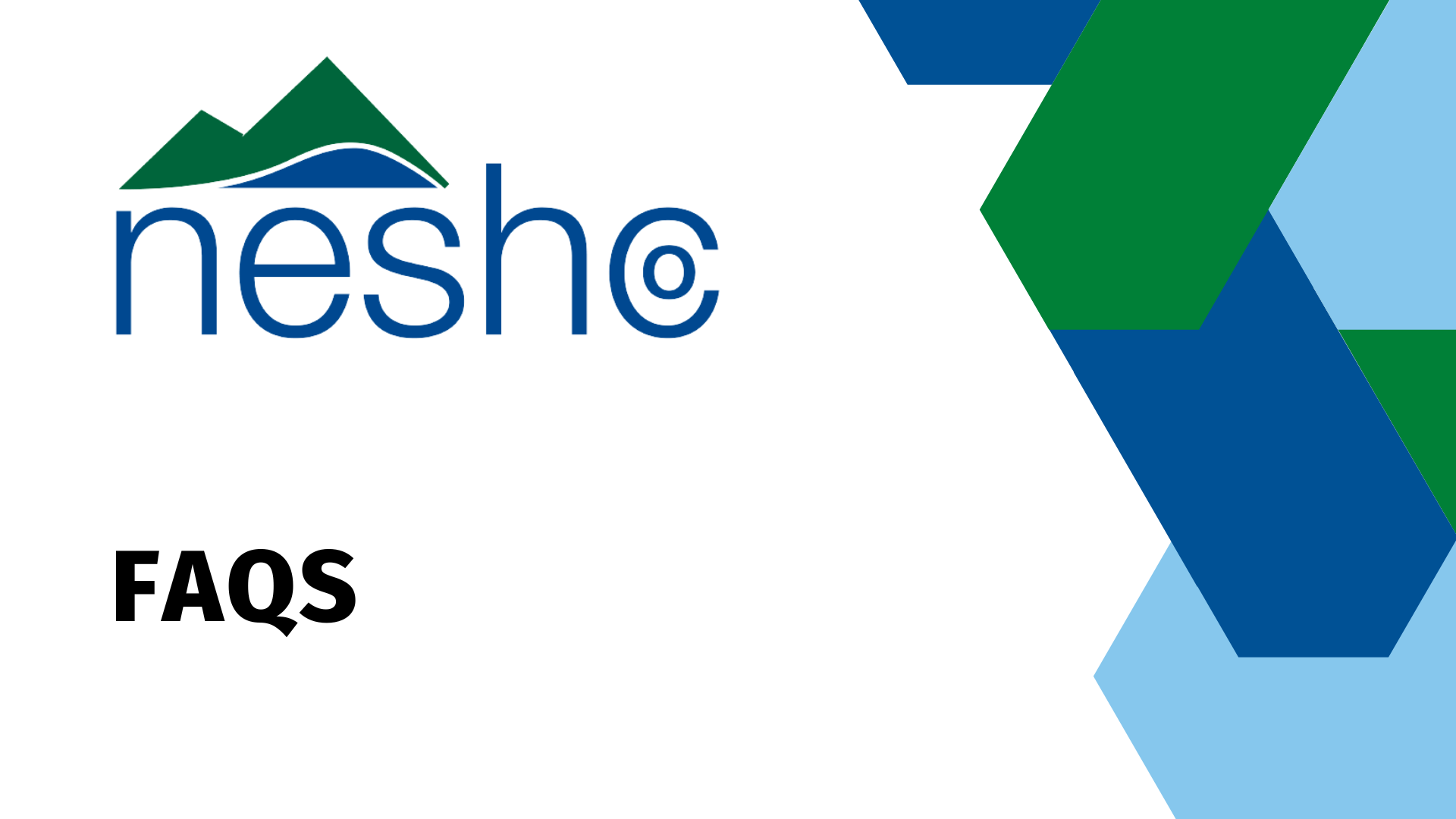 [Speaker Notes: Let’s review some frequently asked questions.]
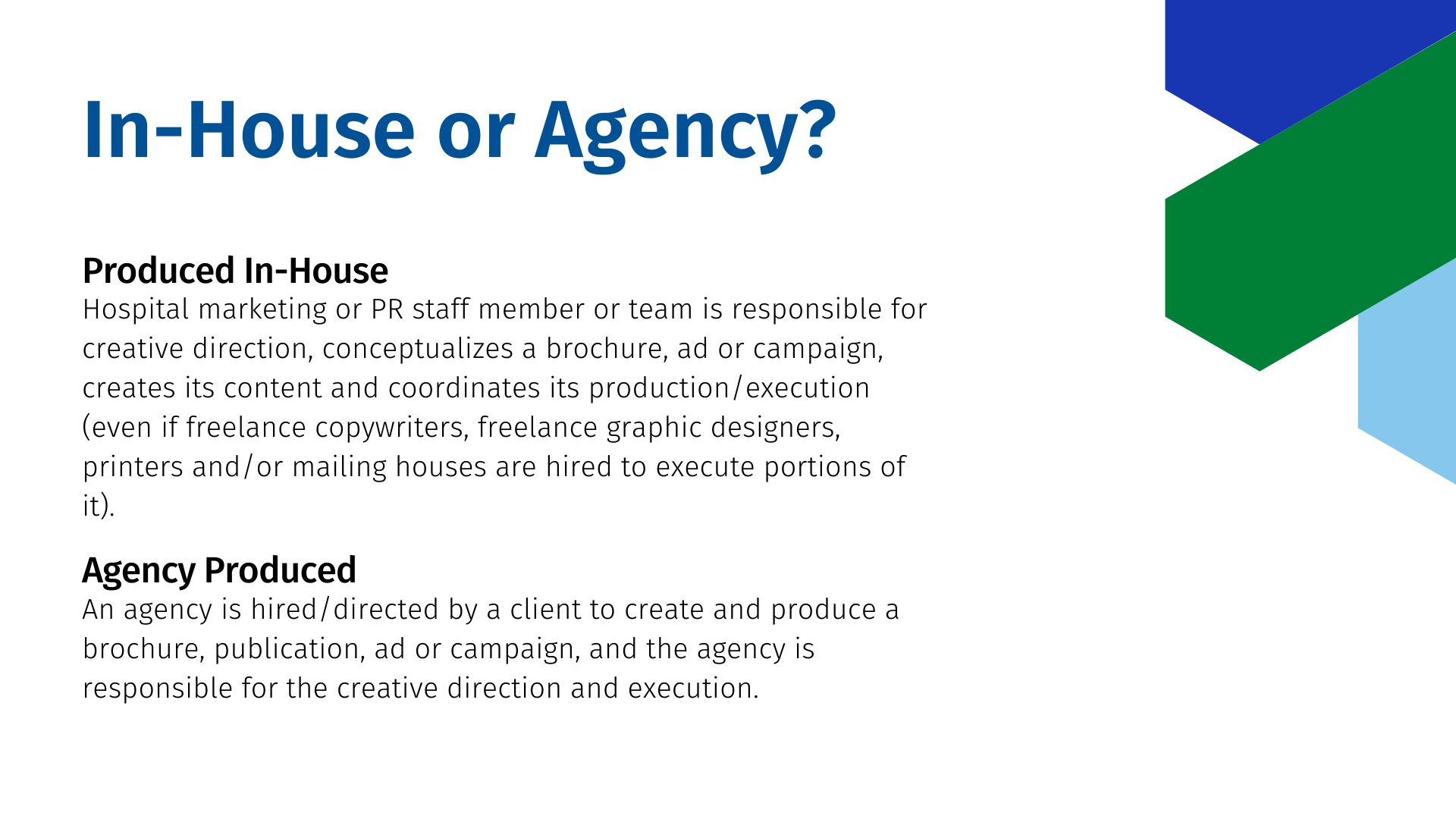 [Speaker Notes: In-house vs agency? What is it and does it matter?

On certain categories you will be asked if your entry was produced in-house or by an agency. Was your submission produced by a hospital marketing or PR staff member/team? Or was an agency utilized for the campaign? 

This is important and a required field. These categories are subdivided so that in-house entries are judges separately from agency-produced.]
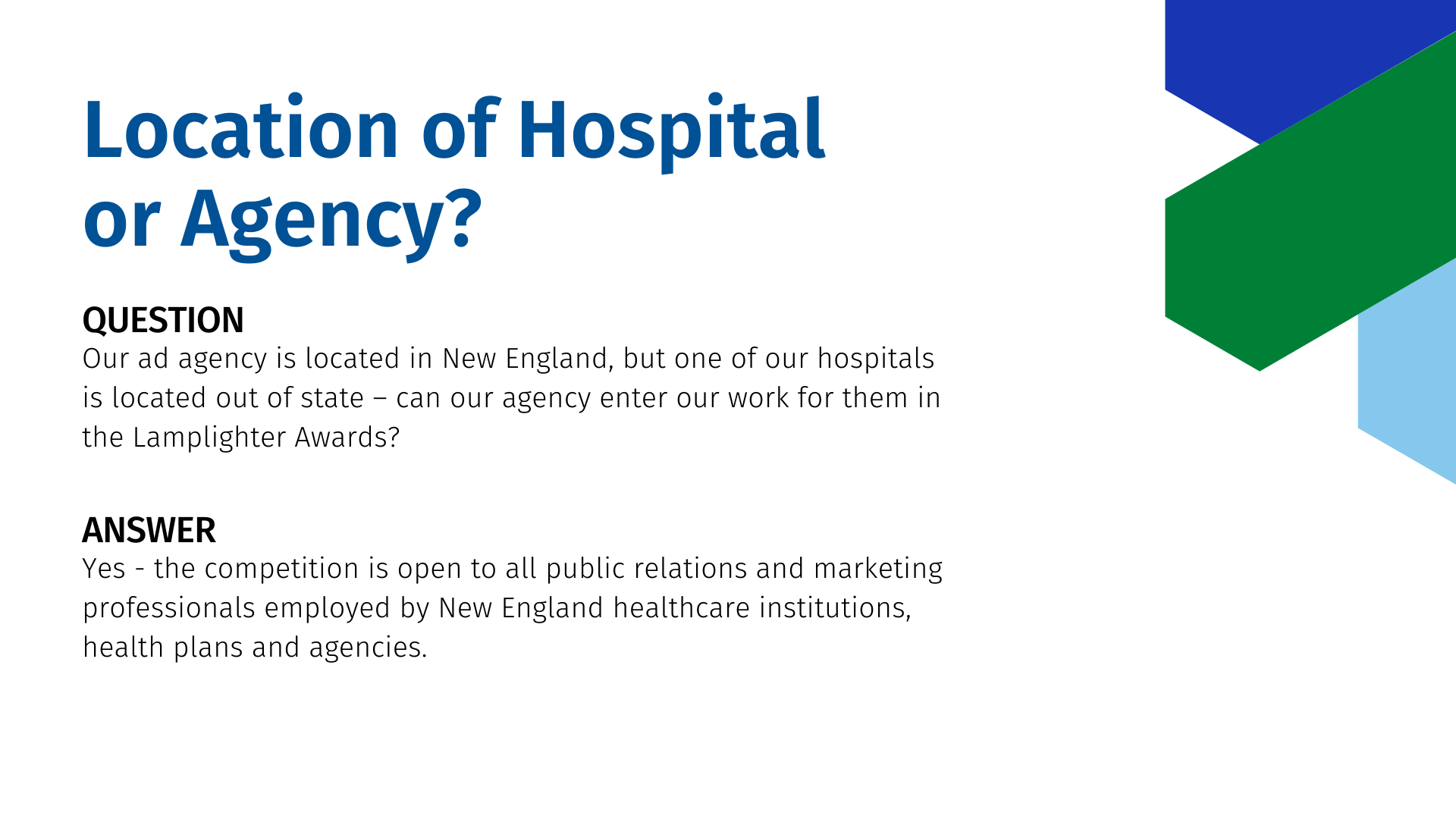 [Speaker Notes: Q: Our ad agency is located in New England, but one of our hospitals is located out of state. Can our agency enter our work for them in the Lamps?
A: Yes – the competition is open to all public relations and marketing professionals employed by New England healthcare institutions, health plans, and agencies.]
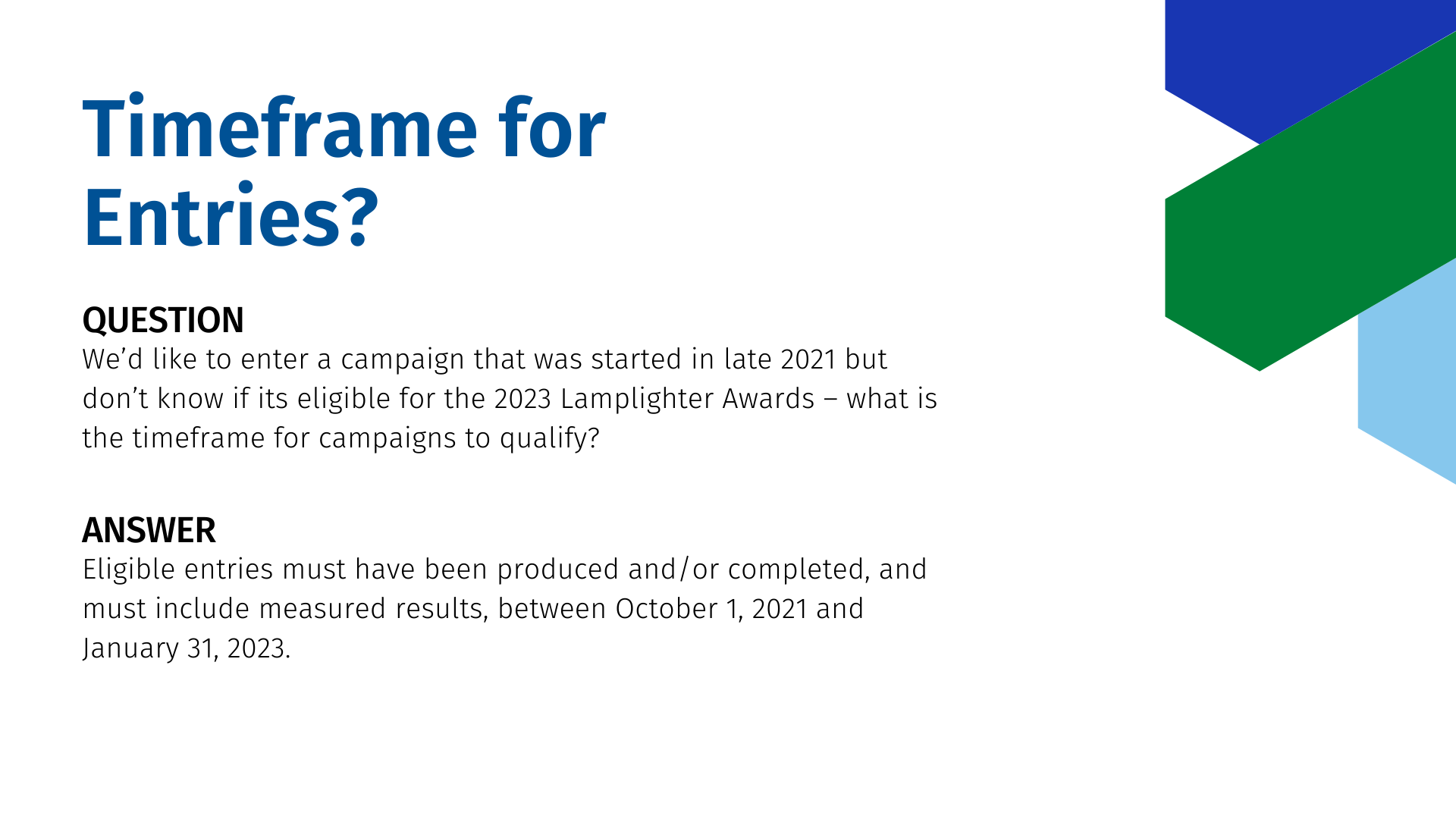 [Speaker Notes: Q: We’d like to enter a campaign that was started in late 2021 but we don’t know if its eligible for the 2023 Lamplighter Awards. What is the timeframe for campaigns to qualify?
A: Eligible entries must have been produced and/or completed, and must include measured results, between October 1, 2021 and January 31, 2023.]
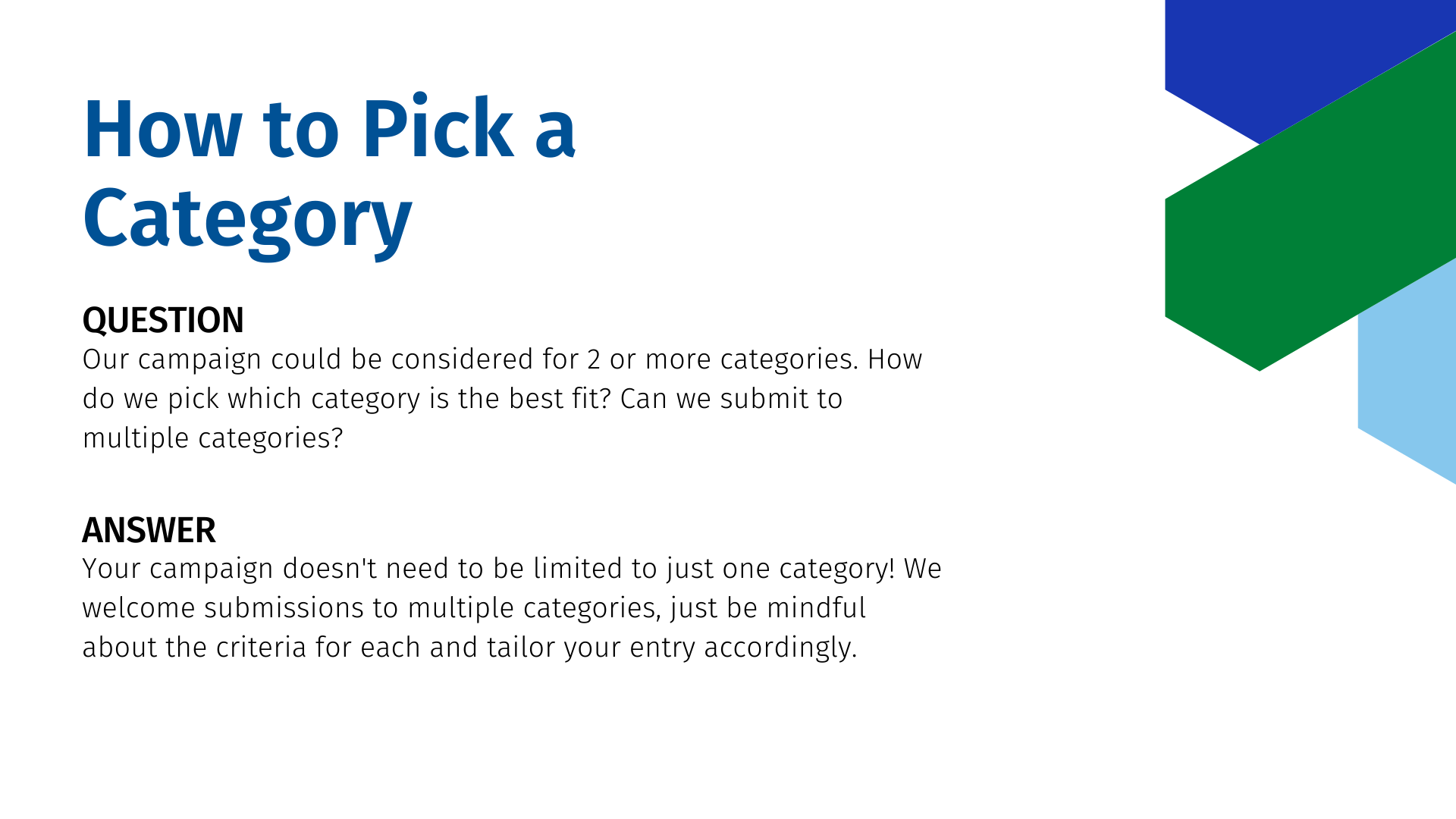 [Speaker Notes: Q: Our campaign could be considered for 2 or more categories. How do we pick which category is the best fit? Can we submit to multiple categories?
A: Your campaign doesn’t need to be limited to just one category! We welcome submissions to multiple categories. Just be mindful about the criteria for each and tailor your entry accordingly.]
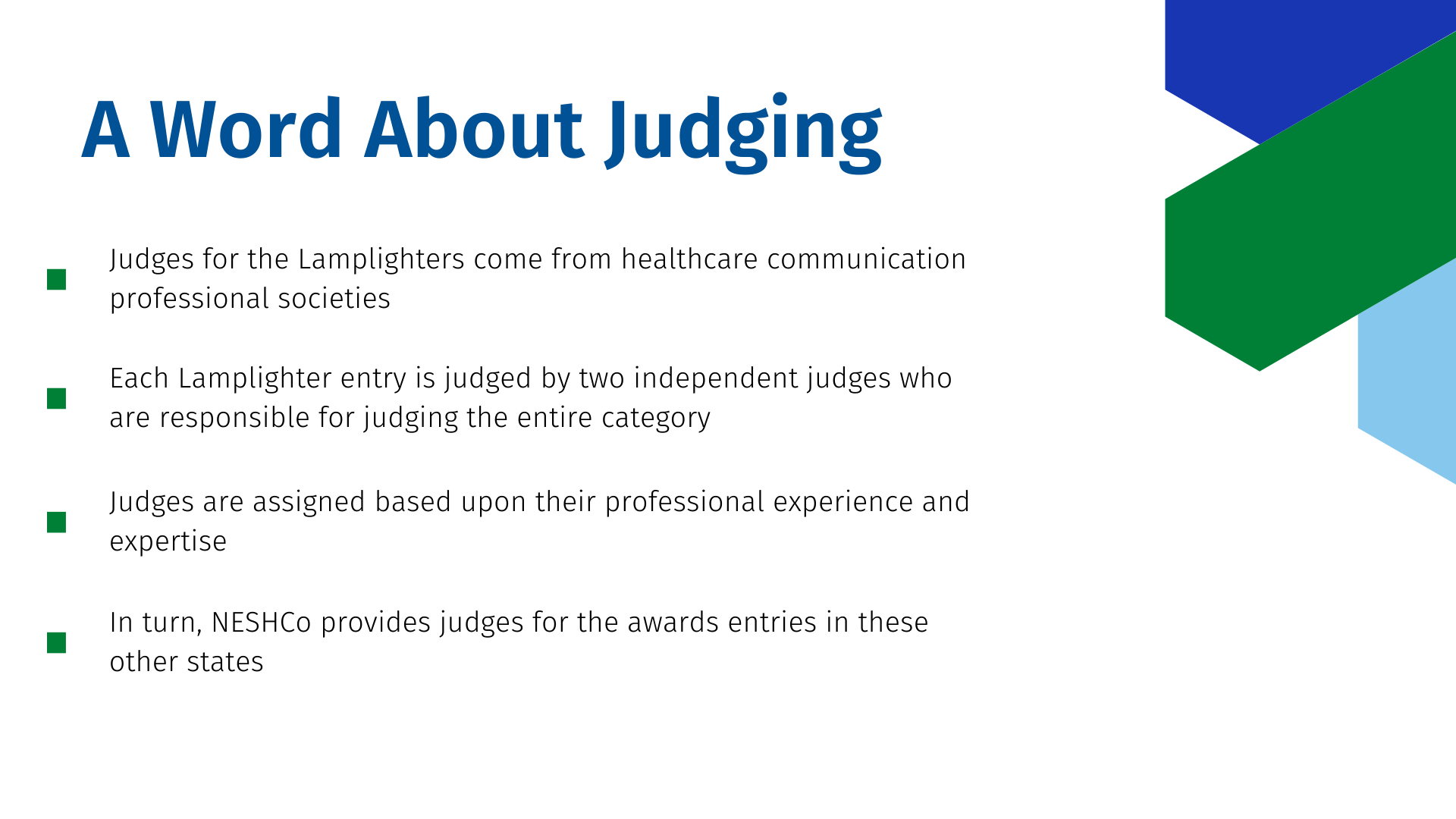 [Speaker Notes: How are the lamplighters judged?

NESHCo reaches out to our sister organizations, other SHSMD Chapters, to recruit our peer review judges. 
Each entry is judged by at least two judges, who are also responsible for judging the entire category. 
Judges are assigned based upon their professional experience and expertise. 

NESHCo is also frequently asked to recruit volunteers to help peer review for these sister societies. Please consider becoming a peer review judge and help keep this reciprocal program going! It is also a great opportunity to learn from your peers across the country.]
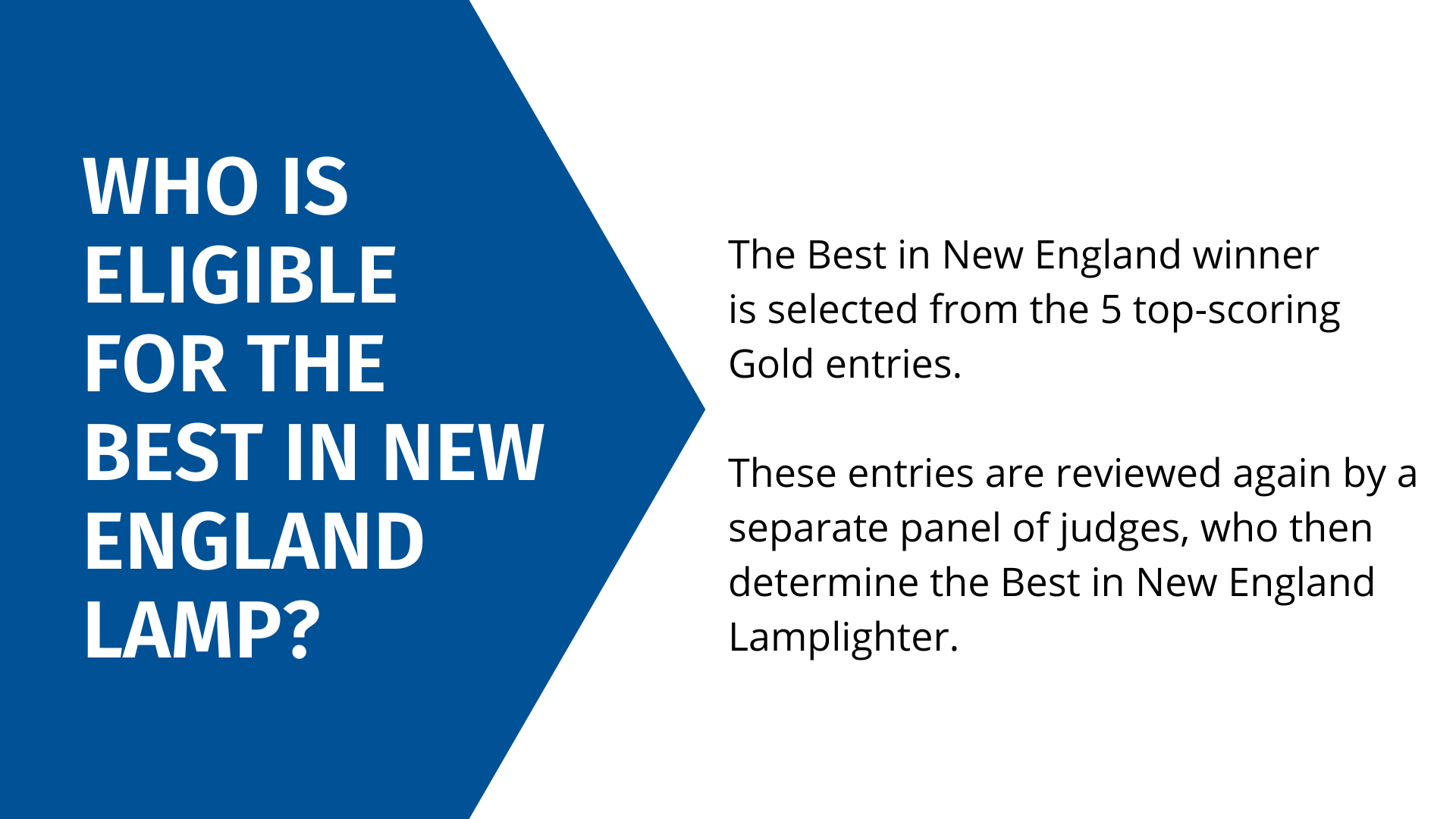 [Speaker Notes: Who is eligible for the Best in New England Lamp?

The Best in New England winner is selected from the 5 top-scoring Gold entries.

These entries are reviewed again by a separate panel of judges, who then rank-vote their choice for the Best in New England Lamplighter]
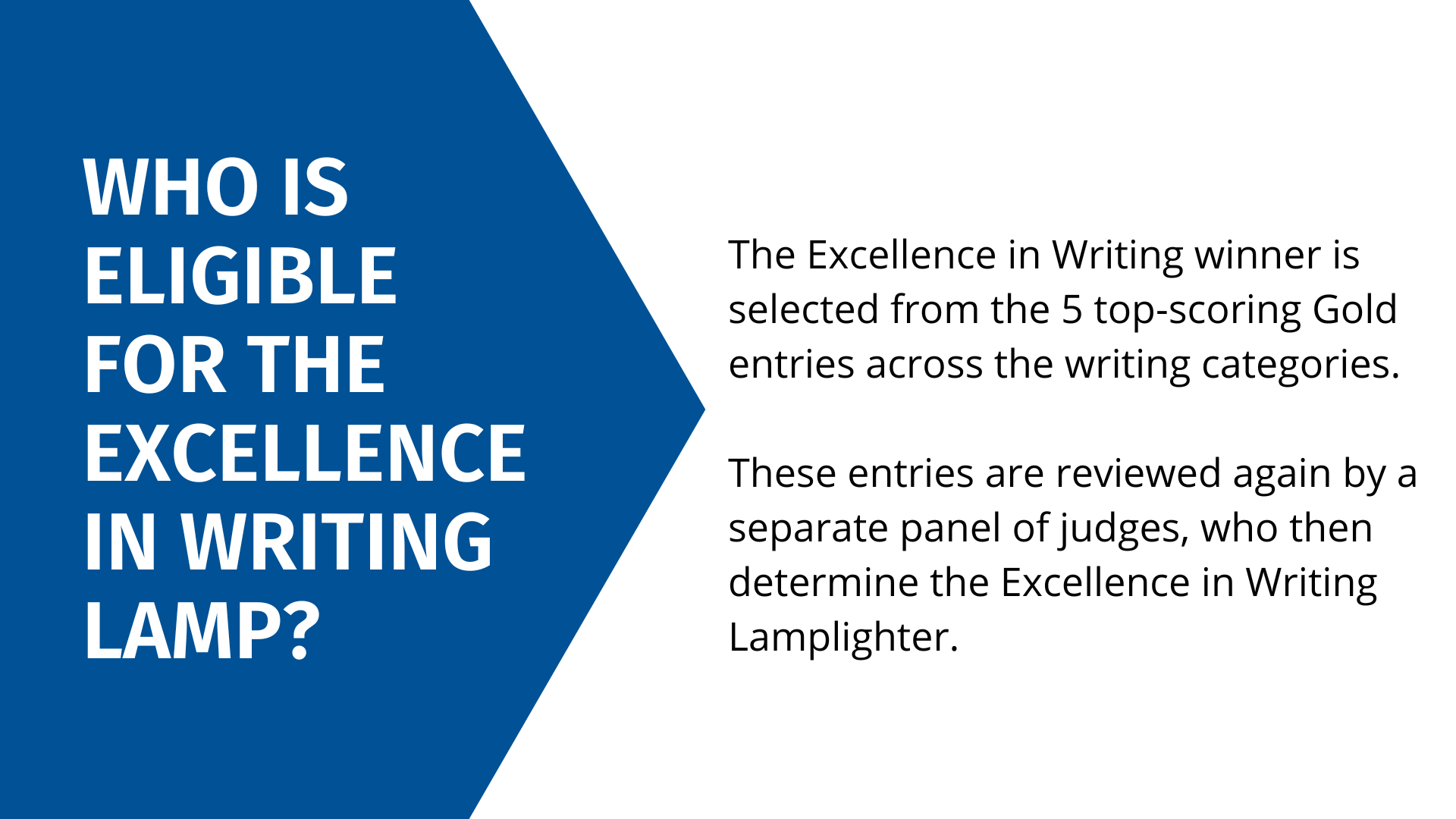 [Speaker Notes: Who is eligible for the Excellence in Writing Lamplighter?

The Excellence in Writing winner is selected from the 5 top-scoring Gold entries across the Excellence in Writing categories.

These entries are reviewed again by a separate panel of judges, who then rank-vote their choice for the Excellence in Writing Lamplighter.]
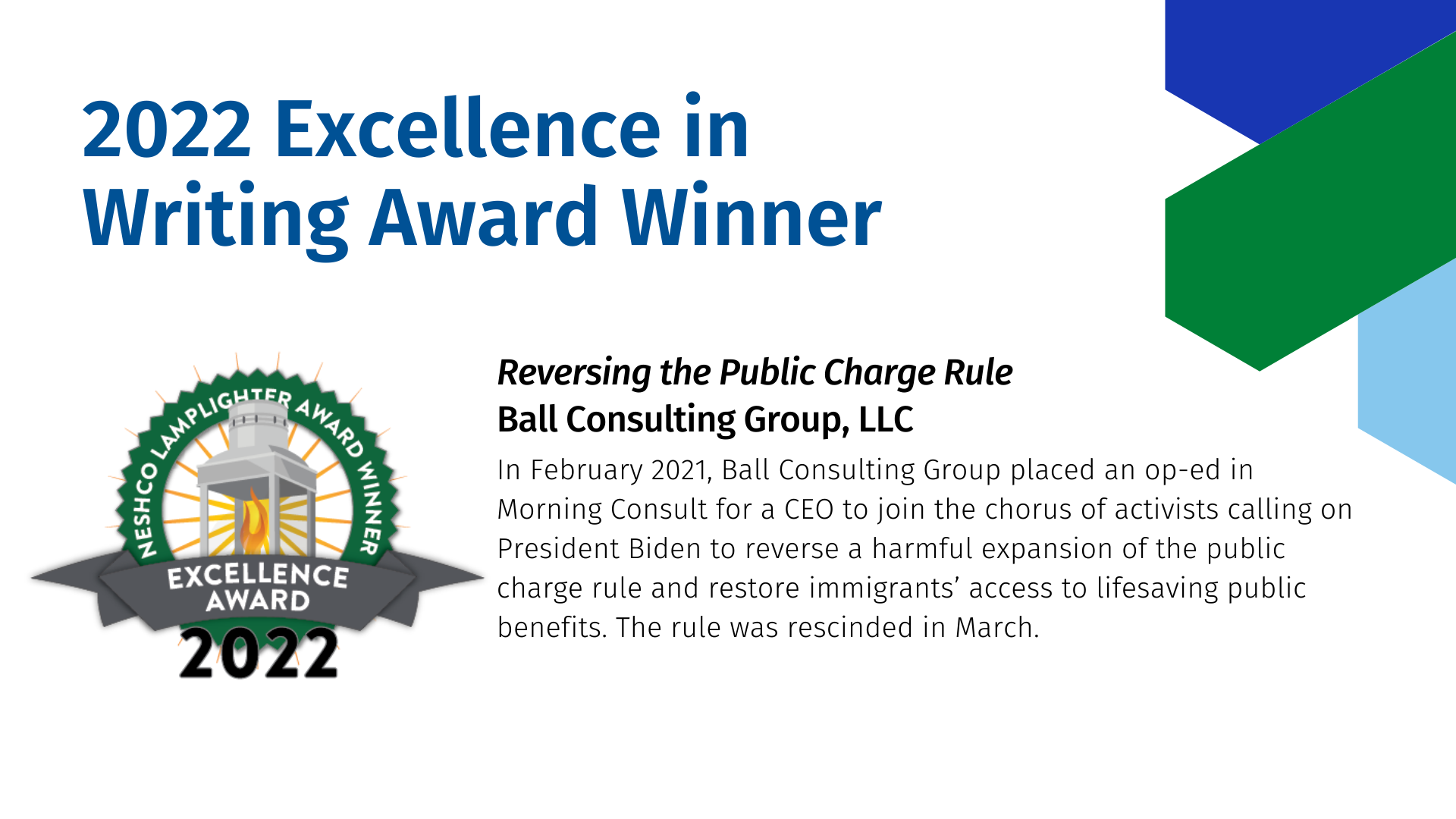 [Speaker Notes: We are fortunate to have the 2022 Excellence in Writing Award Winner, David Ball joining us.

Ball Consulting Group received the Excellence in Writing Award for their entry Reversing the Public Charge Rule in the category, Excellence in Writing: Other.

To share a bit about this entry:

In February 2021, Ball Consulting Group placed an op-ed in Morning Consult for a CEO to join the chorus of activists calling on President Biden to reverse a harmful expansion of the public charge rule and restore immigrants’ access to lifesaving public benefits. The rule was rescinded in March 2021.]
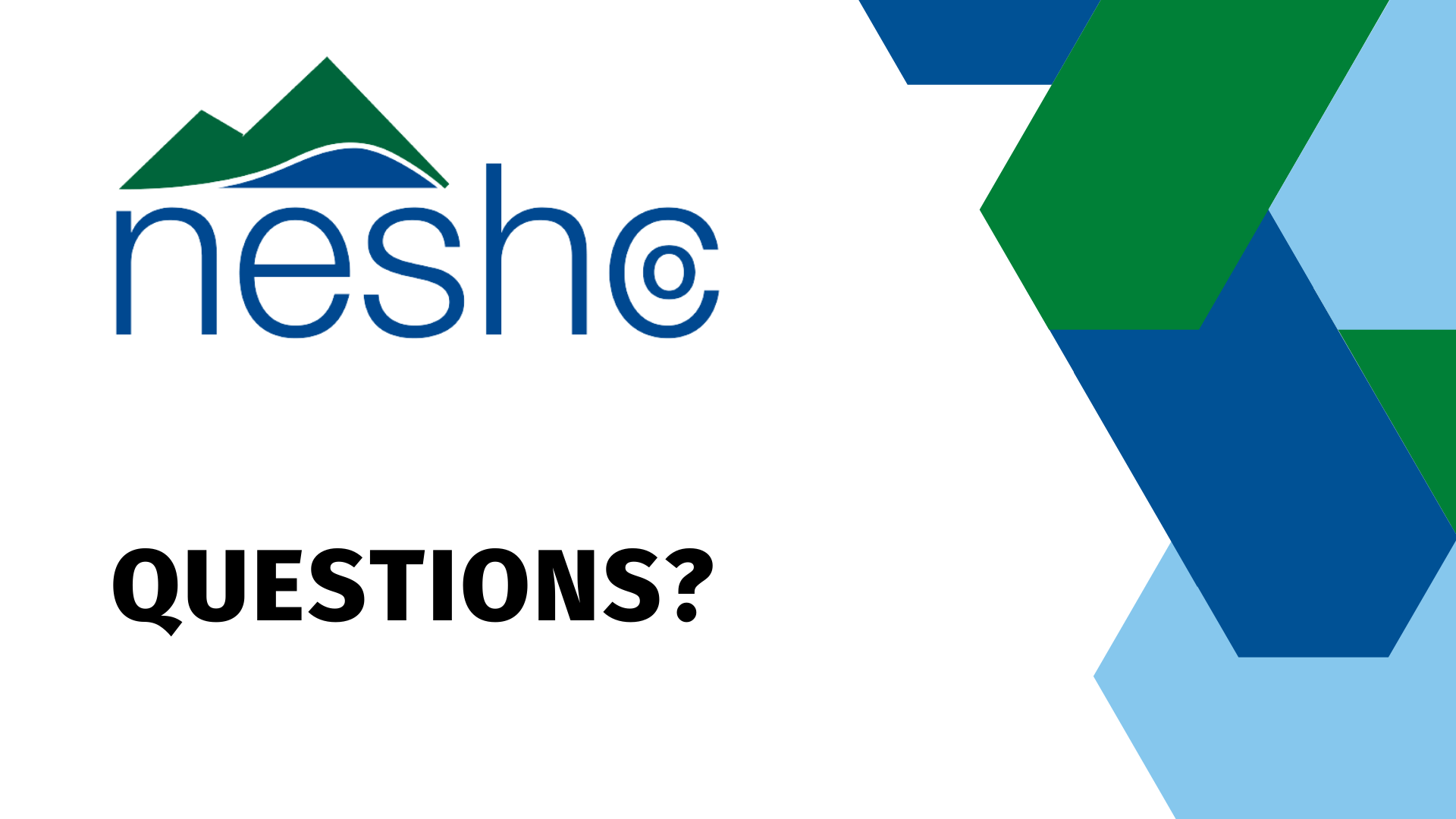